Karabük Üniversitesi
Yabancı Diller Yüksekokulu
İngilizce Hazırlık Programı
2021-2022 Akademik Yılı
Kurlar
Program
Önemli
Kaynaklar
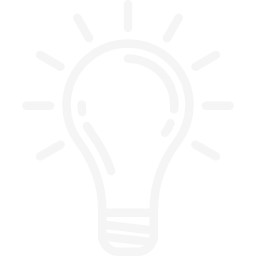 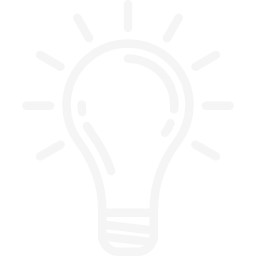 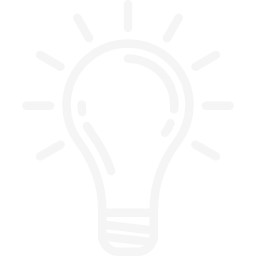 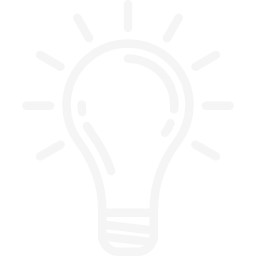 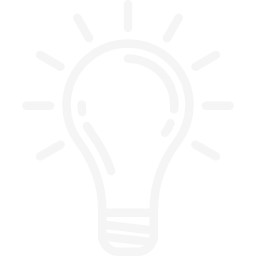 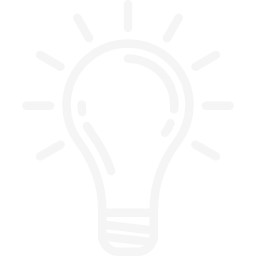 Bizi takip edin
Değerlendirme
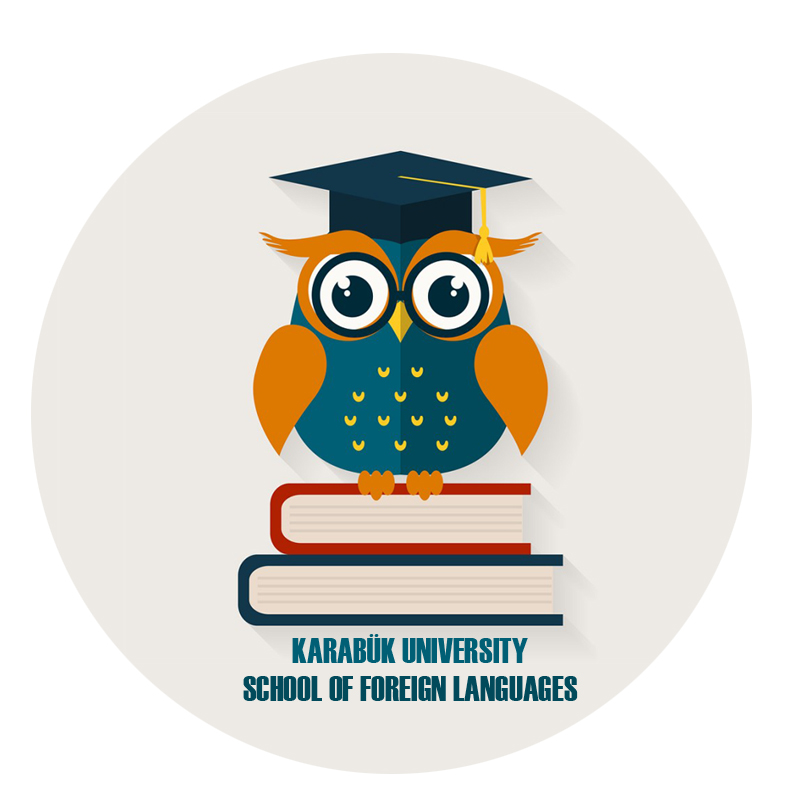 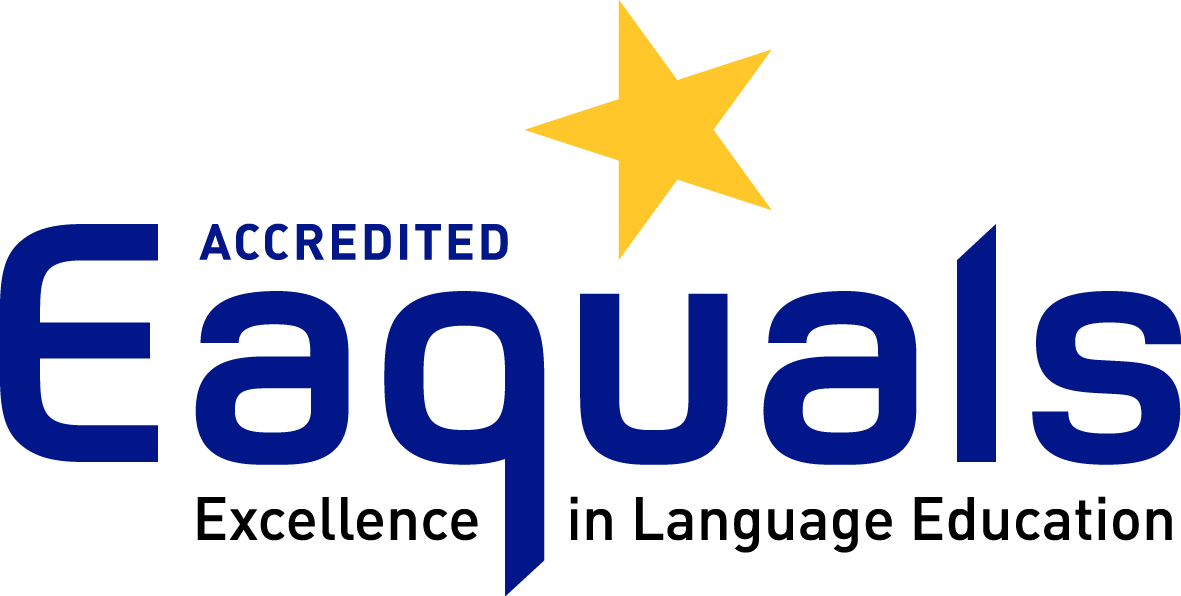 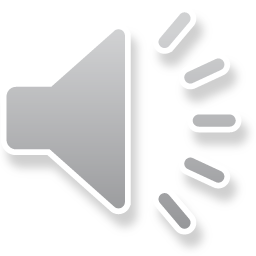 Kurlar
Program
Kaynaklar
Önemli
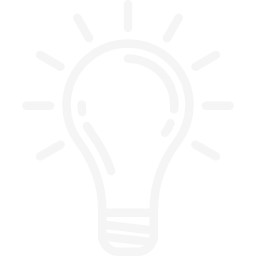 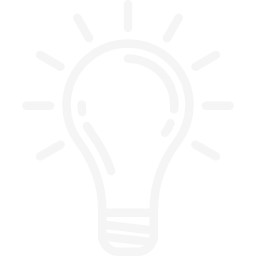 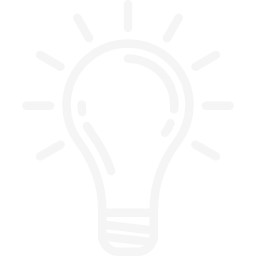 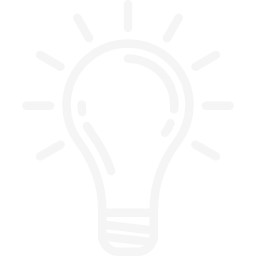 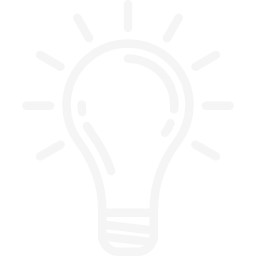 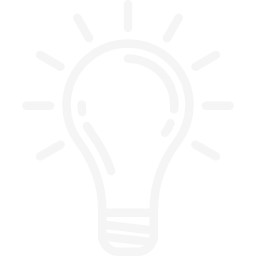 Bizi takip edin
Değerlendirme
İngilizce Hazırlık Programı
EAQUALS akredite üyesi
Uluslararası standartlarda kalite dil eğitim programı
Program, eğitim dili İngilizce olan bölüm öğrencilerinin ihtiyacı olan hem dil bilgi ve becerilerini hem de akademik becerilerini geliştirmeyi hedefleyen modüler bir sistemden oluşur.
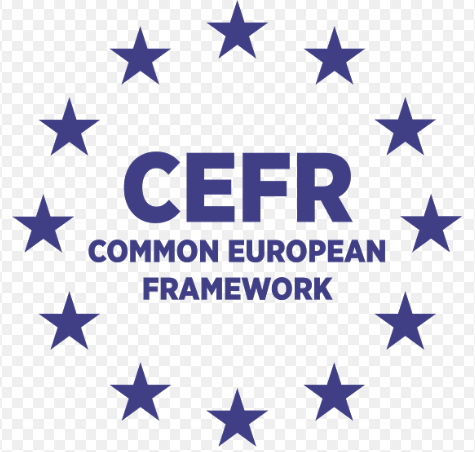 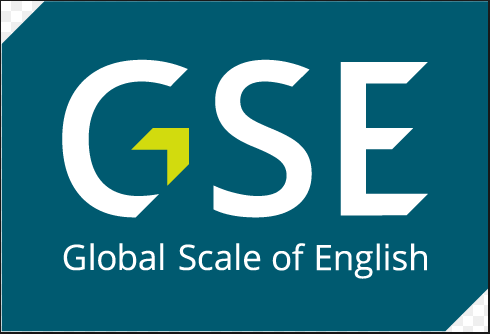 Periyot
Periyot
Periyot
Periyot
1
2
3
4
Yarıyıl Tatili
1 hafta ara
1 hafta ara
Kurlar
Program
Önemli
Kaynaklar
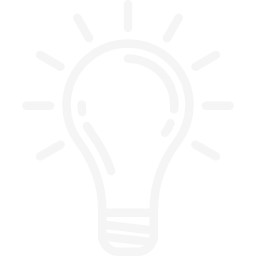 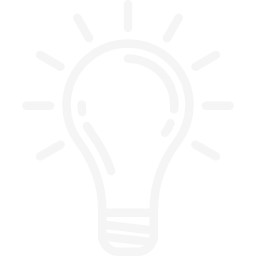 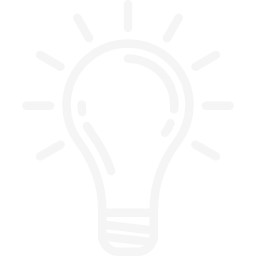 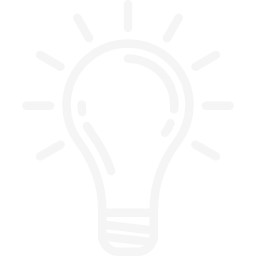 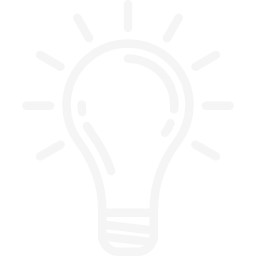 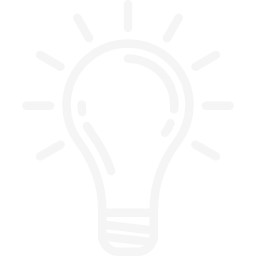 Bizi takip edin
Değerlendirme
LEVEL 1
LEVEL 2
LEVEL 3
LEVEL 4
LEVEL 1
LEVEL 2
LEVEL 3
LEVEL 4
LEVEL 2
LEVEL 3
LEVEL 4
LEVEL 3
LEVEL 4
8 hafta
7 Şubat
8 Nisan
8 hafta
29 Kasım
21 Ocak
8 hafta
27 Eylül
 19 Kasım
8 hafta
11 Nisan
8 Haziran
24 Ocak
4 Şubat Yarıyıl tatili
Kur Geçme
Level 4’ü başarılı olarak tamamlayanlar hazırlık programını tamamlamış olurlar.
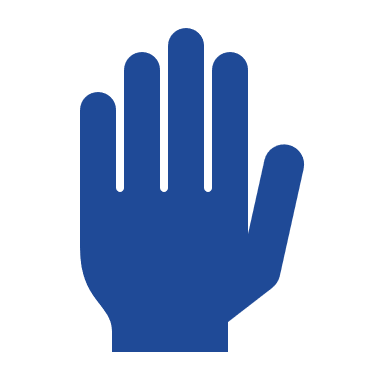 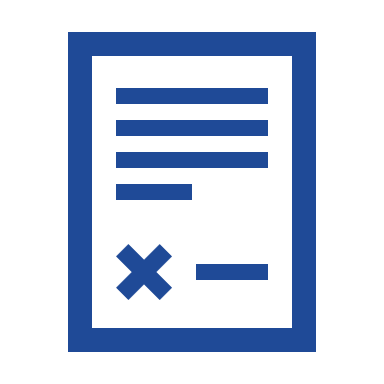 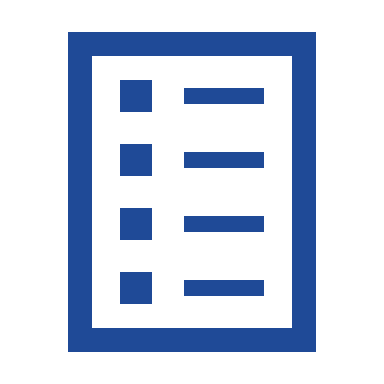 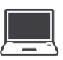 Kurlar
Program
Önemli
Kaynaklar
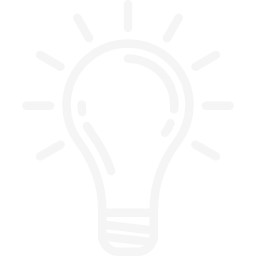 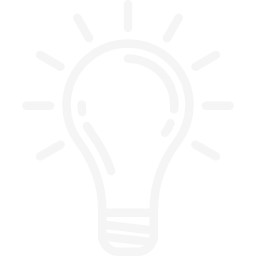 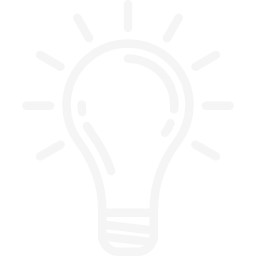 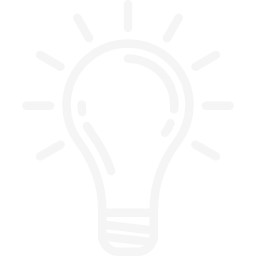 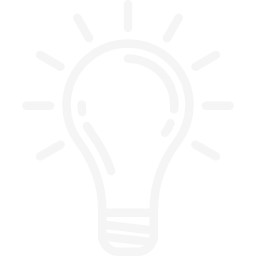 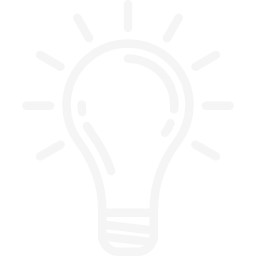 Bizi takip edin
Değerlendirme
Kur sonu Sınavı
LAB
Sınıf İçi Performans
Ara sınav
% 30
% 10
% 50
% 10
Dinleme
Okuma
Dilbilgisi Kelime
Yazma
Derse Katılım
Dil kullanımı
Ödevler
Dinleme
Okuma
Dilbilgisi Kelime
Yazma
Konuşma
Online LAB çalışması
Devamsızlıktan kalanlar (F1) başarı durumuna bakılmaksızın o kuru tekrar ederler.
Ders materyalleri yanında bulunmayan öğrenci derse alınmaz. Online program şifrelerini edinmemiş öğrenciler LAB dersine katılamazlar.
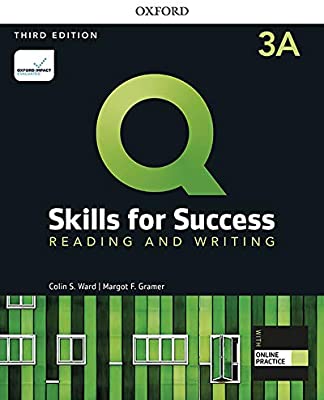 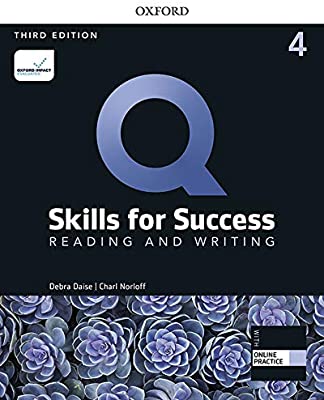 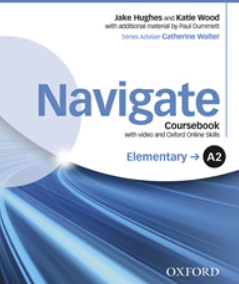 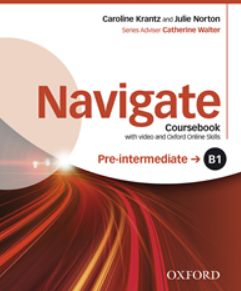 EAP
EAP
EAP
EAP
Kurlar
Program
Önemli
Kaynaklar
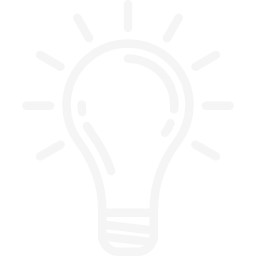 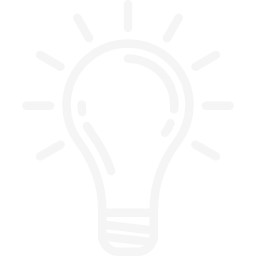 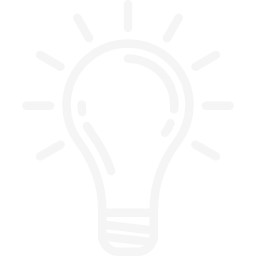 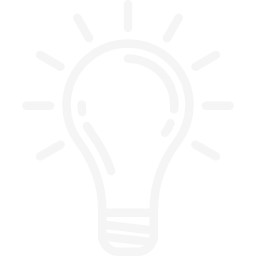 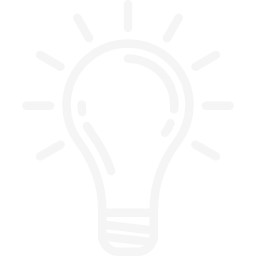 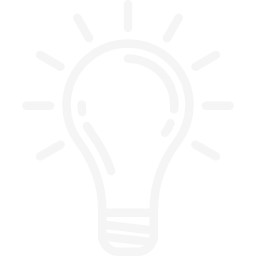 Bizi takip edin
Değerlendirme
Q Skills for Success 4 3rd Edition
OXFORD
Navigate B1
Pre-intermediate
OXFORD
Q Skills for Success 3 3rd Edition
OXFORD
Navigate A2-Elementary
OXFORD
LEVEL 4
LEVEL 3
Reading & Writing
Listening & Speaking
Reading & Writing
Listening Speaking
LEVEL 1
LEVEL 2
Bandrollü ve orijinal olmayan kaynakların kullanımı yasaktır. Aksi takdirde, bu konuda üniversite aleyhine oluşacak hukuki ve maddi yaptırım ve kayıpları karşılamakla öğrencinin kendisi yükümlüdür.
Devamsızlık
Lab Dersleri
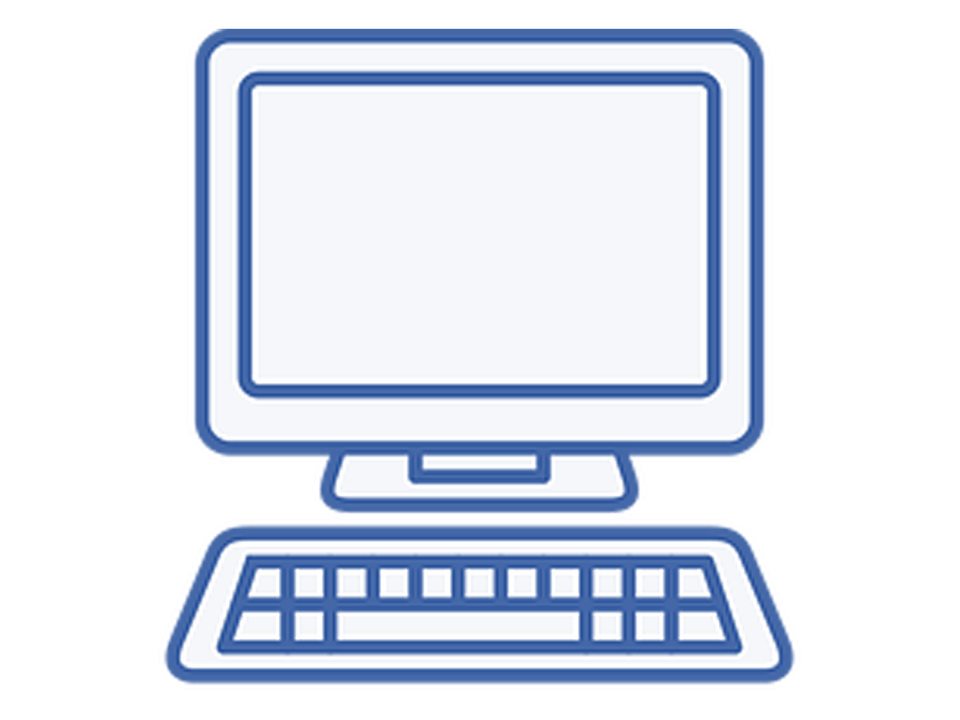 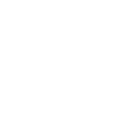 Bir kurda 35 saat devamsızlık hakkınız vardır. Bu sınırı aşanlar başarı durumuna bakılmaksızın ilgili kuru tekrar ederler. 

Öğrenciler kendi devamsızlık kayıtlarını tutmakla yükümlüdür.

Yönetim ve/veya öğretim görevlilerinin herhangi bir nedenle (seyahat, hastalık vb. mazeretler) sizlere izin verme yetkisi yoktur. Devamsızlığınızı bu gibi acil ve önemli durumlar için kullanınız.

Sağlık raporları devamsızlıktan düşülmez.(20 gün veya üzeri sürede tedavi gerektiren durumlar için heyet raporları hariç)
Programlar üzerinde yapacağınız çalışmaların sonuçları kur ortalamanıza ek puan olarak eklenecektir. Bu nedenle Online platform şifresi içeren orijinal kaynakları temin etmeniz önemlidir.
Kurlar
Program
Önemli
Kaynaklar
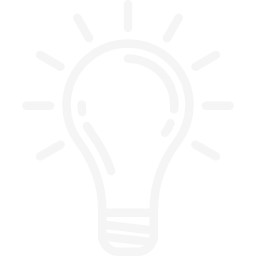 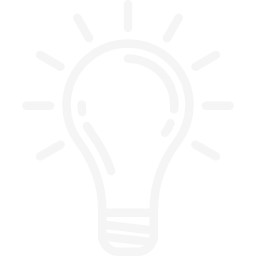 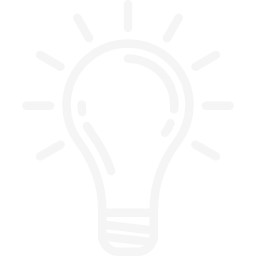 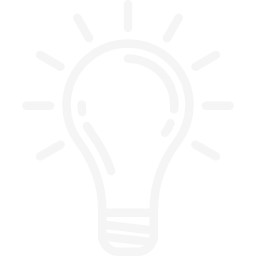 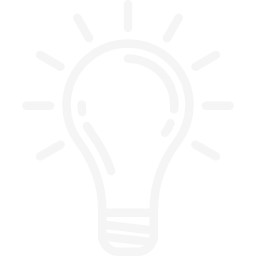 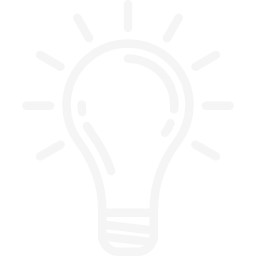 Bizi takip edin
Değerlendirme
Kaynaklar
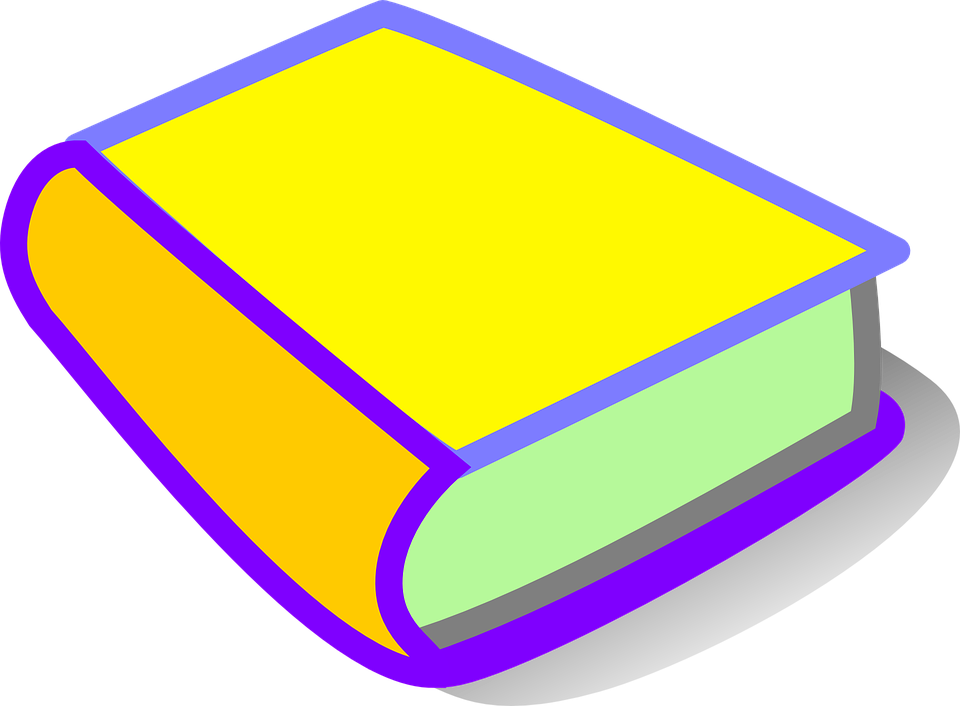 Kitap, sözlük vb. materyali olmayanlar derse katılamazlar. Fotokopi vb. korsan yayınlar yasaktır.
Geç kalma
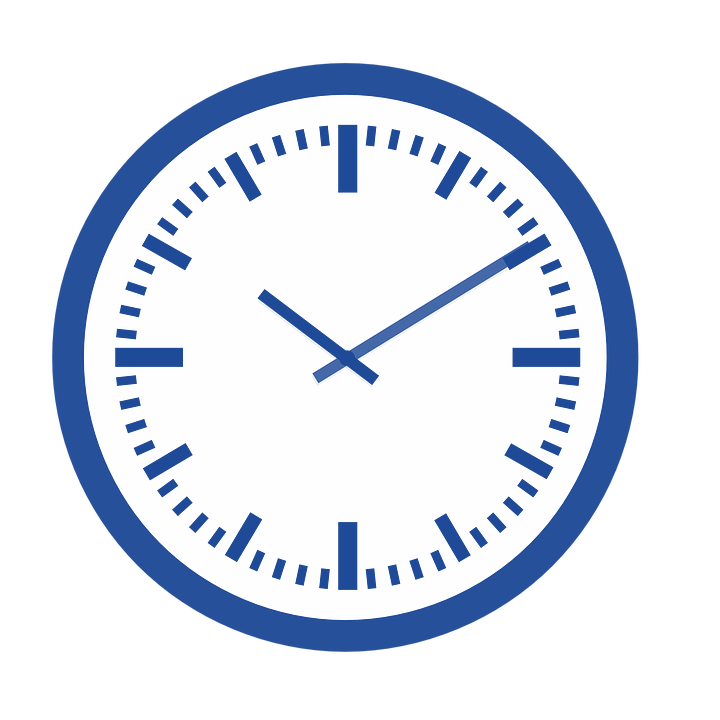 Derse zamanında katılmalısınız. Geç kalanlar derse/sınavlara alınmaz.
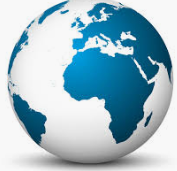 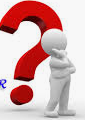 Öğrenci İşleri:Zemin kat no 9
Yabancı Uyruklu Öğrenciler
KBU Uluslararası Öğrenci Koordinatörlüğü
Öğrenci belgesi 
Hazırlık geçme belgesi
Özel durumlar için dilekçe 
Mazeret Sınavı 
Sınav Sonucuna İtiraz (notların duyurulmasını takip eden 3 işgünü içinde yapılmalıdır)
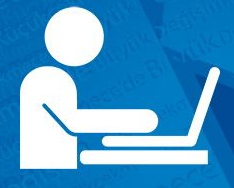 Kayıt dondurma ve sildirme işlemleri
Beklemeli öğrenci durumu işlemleri
Harçla ilgili işlemler
Kurlar
Program
Ne nerede?
Kaynaklar
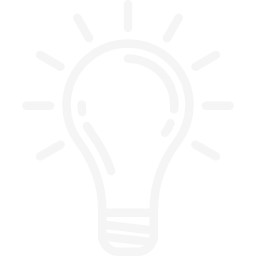 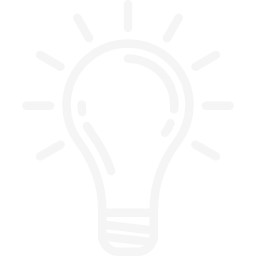 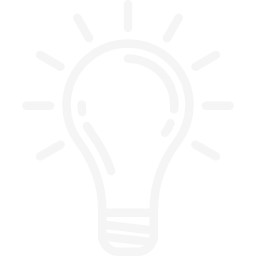 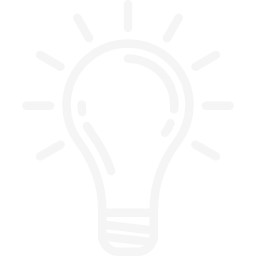 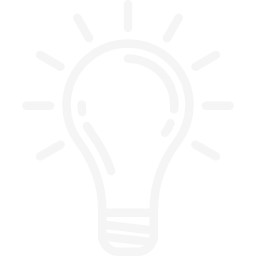 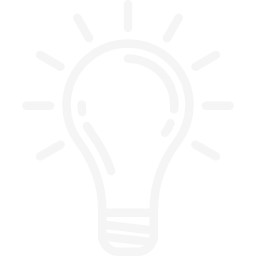 Bizi takip edin
Değerlendirme
YDYO Bölüm Başkanlığı & Koordinatörler
Bilgi İşlem Daire Başkanlığı Rektörlük Binası
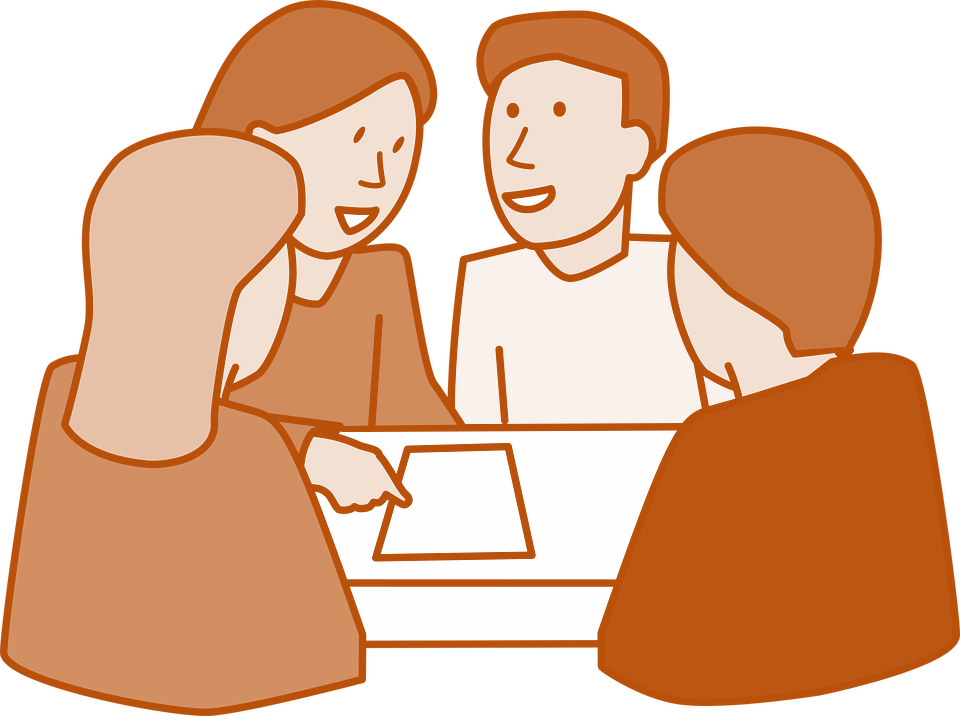 karabuk.edu.tr uzantılı mail hesabı sorunları Kampüs içi internet erişim sorunları 
Öğrenci Kimlik Kartları (Öğrenci İşleri + Ziraat)
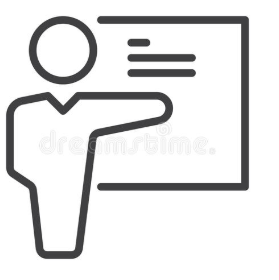 Akademik soru ve sorunlar
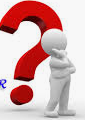 Öğrenci İşleri Daire Başkanlığı YDYO Binası B Kapısı
Öğretim Görevlileri & Danışmanlar
Akademik soru ve sorunlar
Ara sınav dönütleri
Sınıf içi çalışmaların dönüt ve değerlendirmesi

Ofis saatlerini takip ediniz.
Kayıt dondurma ve sildirme işlemleri
Beklemeli öğrenci durumu işlemleri
Harçla ilgili işlemler
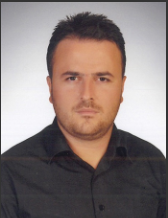 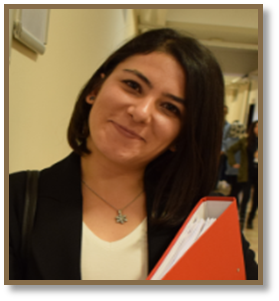 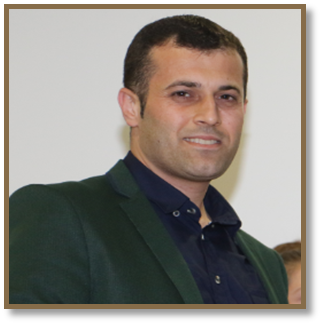 Kurlar
Program
Yönetim
Kaynaklar
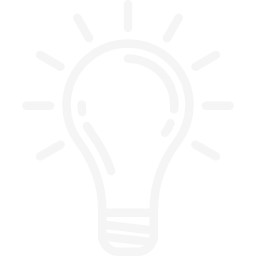 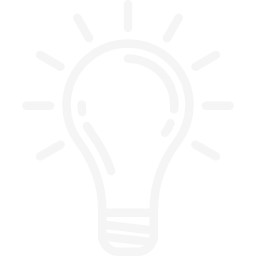 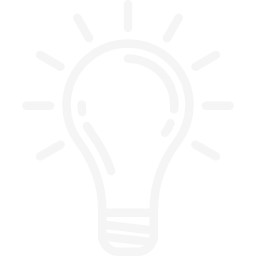 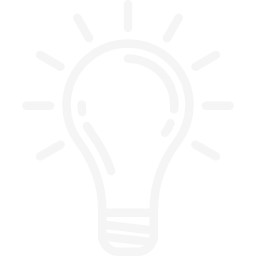 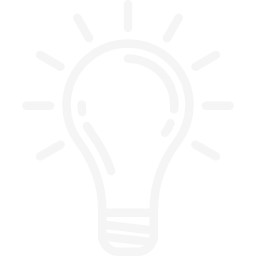 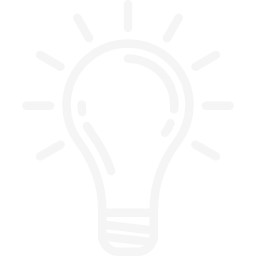 Bizi takip edin
Değerlendirme
Asım AYDIN
Sami AKGÖL
Tuğba AKBAŞ
Yabancı Diller Yüksekokul Müdürü
Ofis No:4
Yabancı Diller Yüksekokulu
Müdür Yardımcısı
Yabancı Diller Yüksekokulu
Müdür Yardımcısı
İdari İşler
Ofis No: 8
Akademik İşler
Ofis No: 2
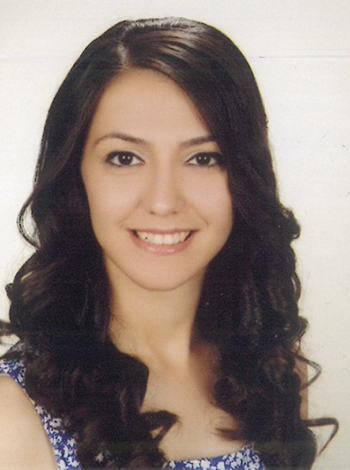 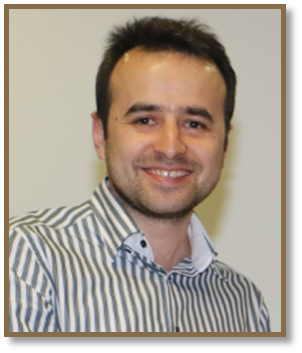 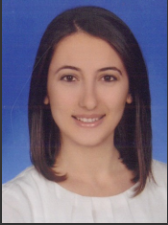 Kurlar
Program
Yönetim
Kaynaklar
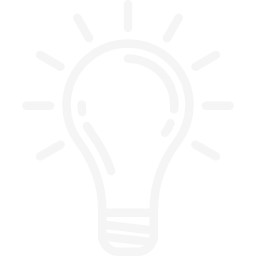 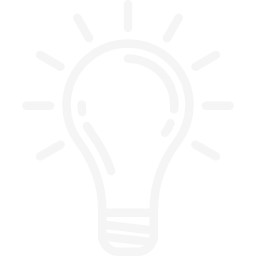 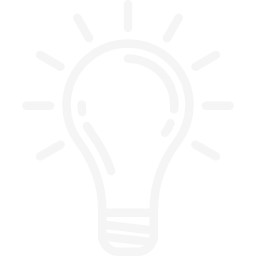 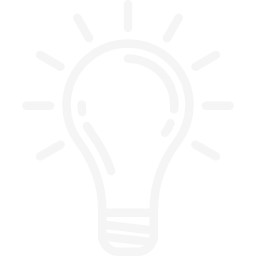 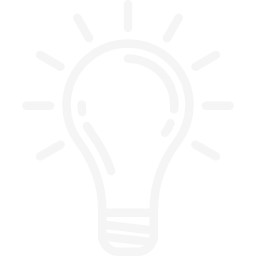 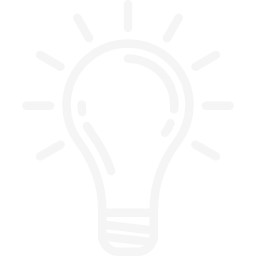 Bizi takip edin
Değerlendirme
Sema Çetin
Tuğba YILDIRIM KARAKURLUK
Uğur TURAN
Yabancı Diller Yüksekokulu
Bölüm Başkanı Yardımcısı
Ofis No: 3
Yabancı Diller Yüksekokulu
Bölüm Başkanı
Ofis No:3
Yabancı Diller Yüksekokulu
Bölüm Başkanı Yardımcısı
Ofis No: 3
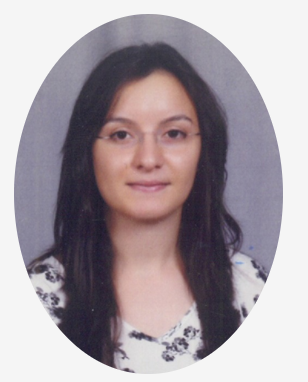 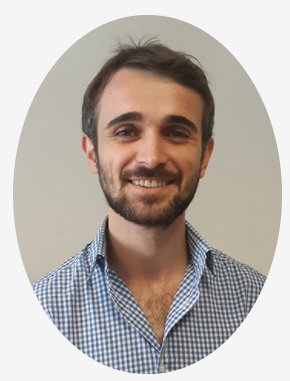 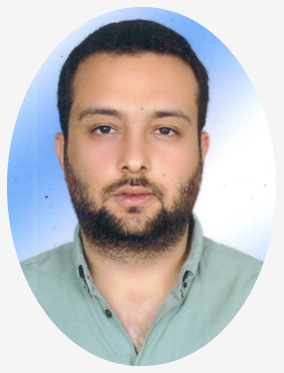 Kurlar
Program
Koordinatörler
Kaynaklar
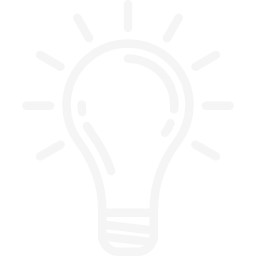 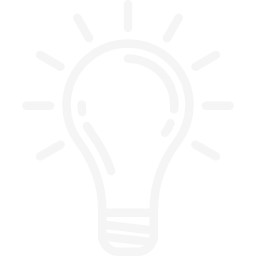 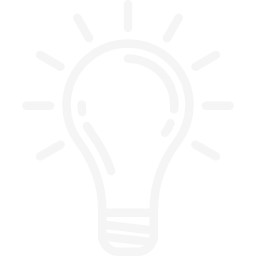 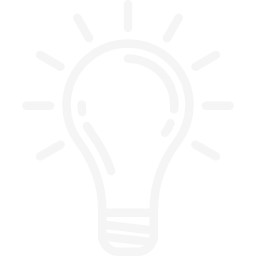 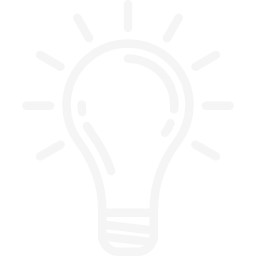 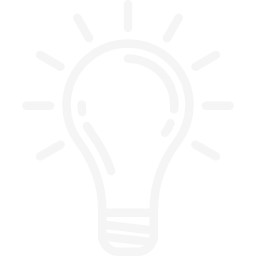 Bizi takip edin
Değerlendirme
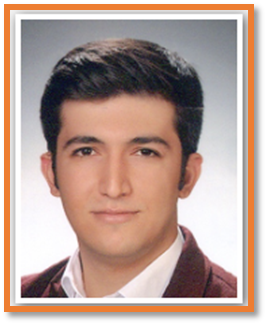 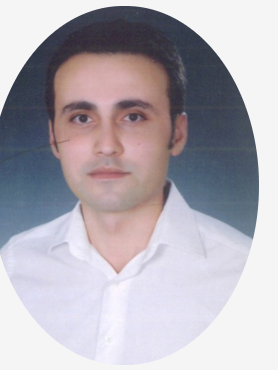 Büşra ŞANLI AKÇİN
Saycan Bora ERDOĞAN
Mustafa POLAT
Okan DEDE
Enes TAŞDELEN
LEVEL 1 Koordinatörü
Level 3 Koordinatörü
Level 4 Koordinatörü
Kurslar Koordinatörü
Level 2 Koordinatörü
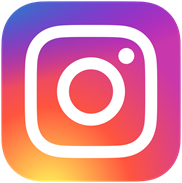 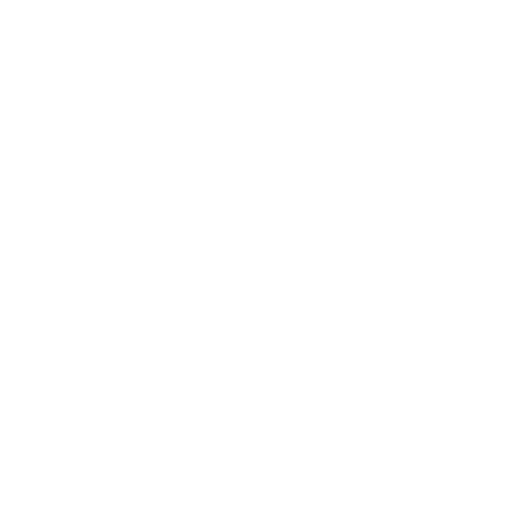 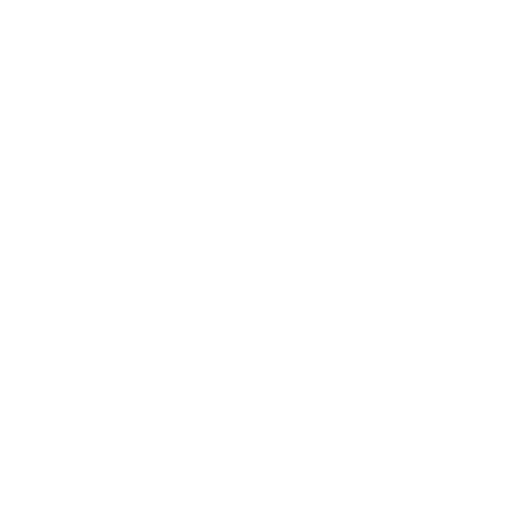 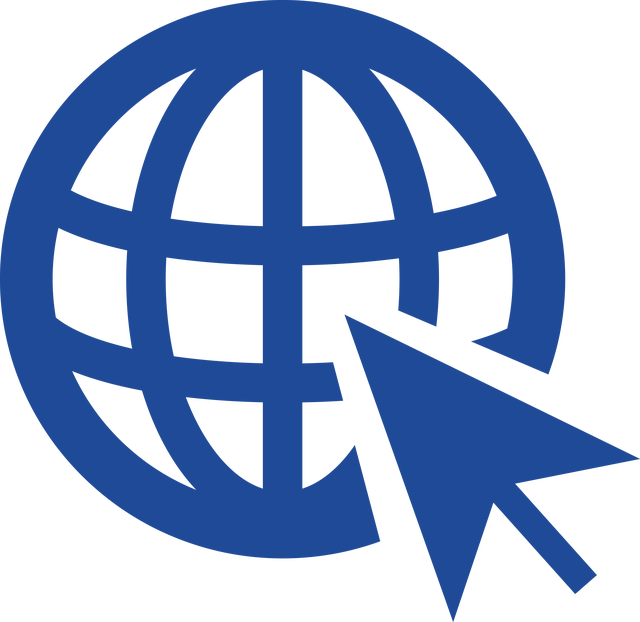 Kurlar
Program
Önemli
Kaynaklar
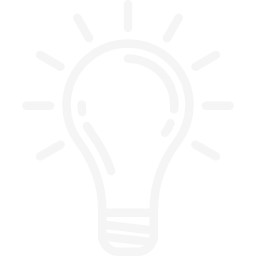 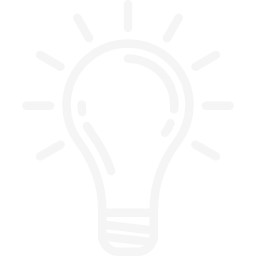 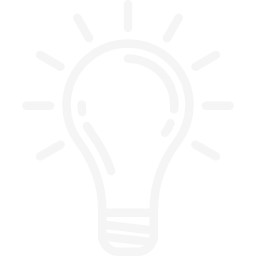 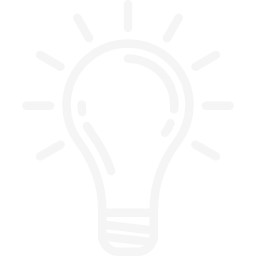 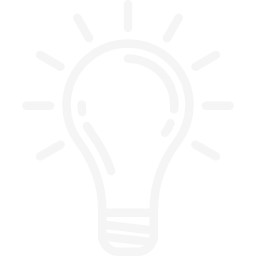 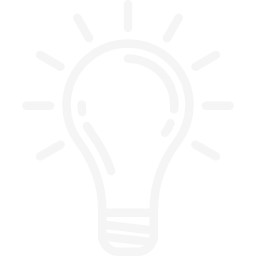 Bizi takip edin
Değerlendirme
@kbuprep
@ydyokbu
@ydyokbu
@kbusfl
sfl.karabuk.edu.tr